ULUSLARARASI İLİŞKİLER VE DEĞİŞİM PROGRAMLARI KOORDİNATÖRLÜĞÜ
2023-2024 Güz Döneminde Öğrenim Hareketliliği Gerçekleştirecek Öğrenciler İçin 

ORYANTASYON TOPLANTISI
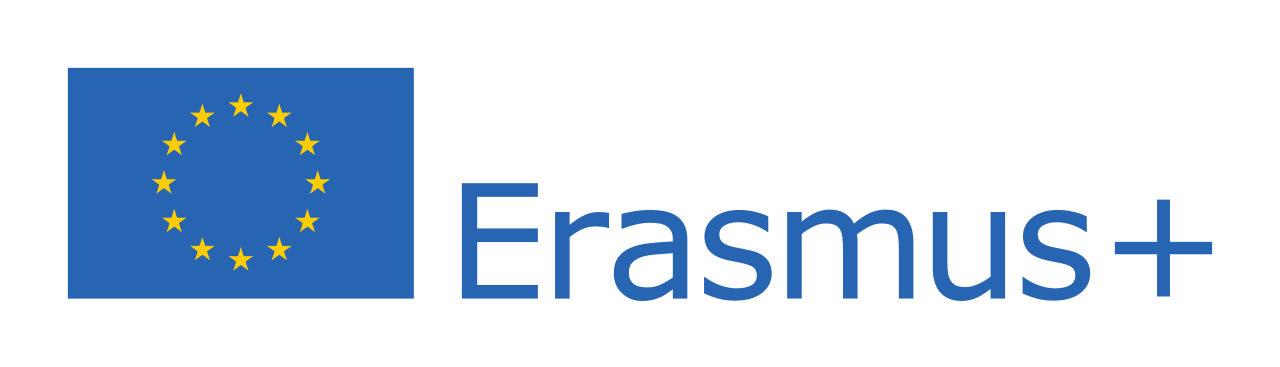 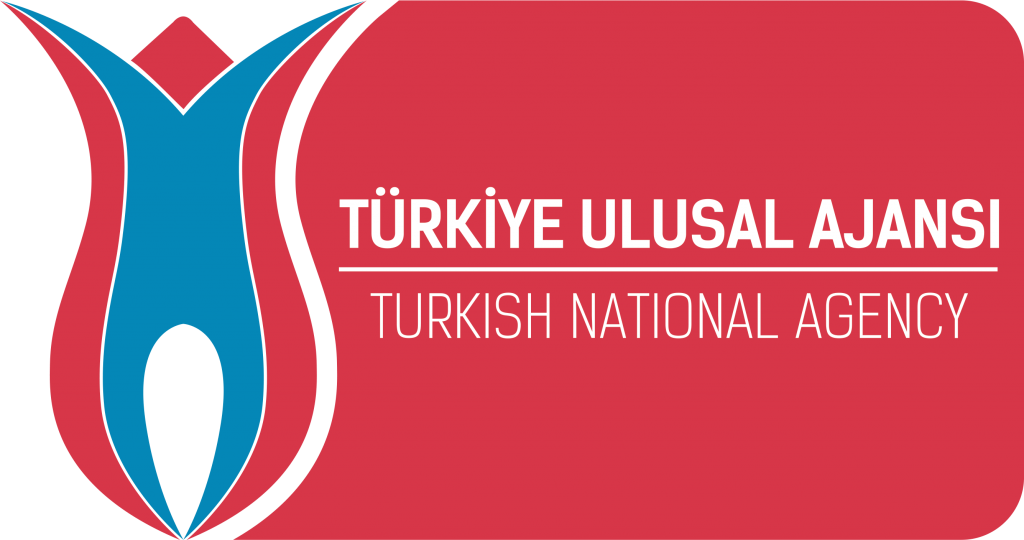 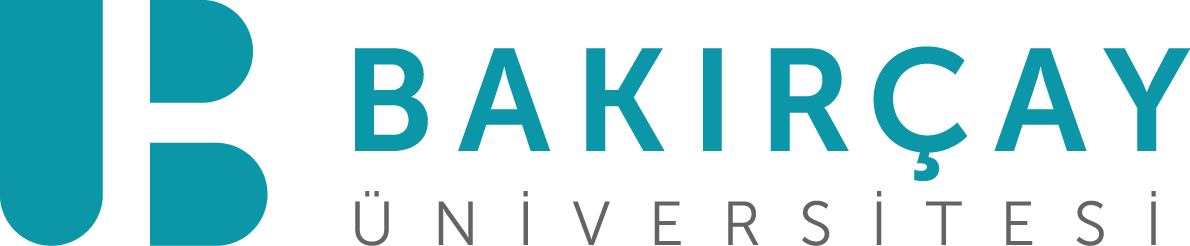 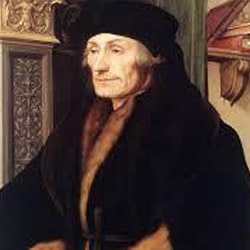 Erasmus Öğrenim Hareketliliği
Öğrenci öğrenim hareketliliği, 
öğrencinin öğreniminin bir bölümünü kurumlar arası anlaşma ile ortak olunan yurtdışındaki yükseköğretim kurumunda gerçekleştirmesinden ibarettir.

Hareketliliğini bir dönem gerçekleştirecek öğrencinin,  bir akademik dönemde 30 AKTS ders yükü alması beklenir.
Öğrencinin başarılı olduğu kredilere tam akademik tanınma sağlanır; başarısız olunan krediler ev sahibi kuruma dönüldüğünde tekrar edilir.
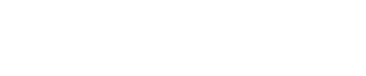 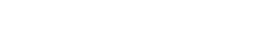 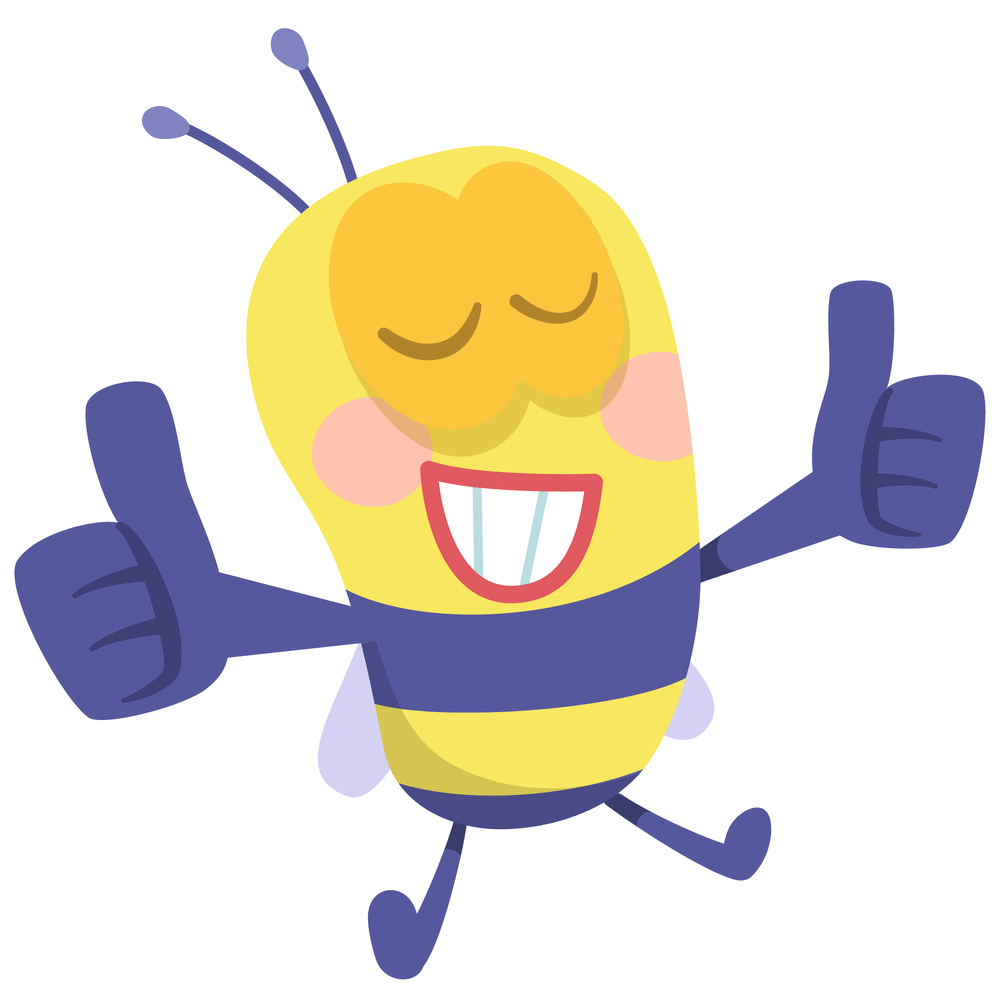 Öğrenim hareketliliğinde asgarî süre 2 tam ay, azamî süre ise 12 tam aydır. 

Faaliyet süresinin kesintisiz gerçekleştirilmesi gerekir. Öğrenim hareketliliğinde dönem araları (sömestr tatilleri) ve resmi tatiller, kesinti olarak kabul edilmez.

Mücbir sebepler dışında asgari süre tamamlanmadan öğrencilerin geri dönmesi halinde, faaliyet geçersiz sayılır ve hibe ödenmez. Ödenen hibenin iadesi istenir.
Mücbir Sebep Nedir ?

Taraflardan herhangi birinin, sözleşmeden doğan herhangi bir yükümlülüğünü yerine getirmesine engel olan; tarafların, taşeronlarının, bağlı kuruluşlarının veya uygulamada görev alan üçüncü tarafların hata veya ihmalinden kaynaklanmayan ve gösterilen tüm özen ve dikkate rağmen kaçınılmaz olan ve önceden tahmin edilemeyen, tarafların kontrolünün dışındaki istisnai herhangi bir durum veya olay anlamına gelir. Bir hizmetin sunulmaması, ekipman veya malzemelerdeki kusurlar veya bunların zamanında hazır edilmemesi, doğrudan bir mücbir sebepten ve ayrıca işgücü anlaşmazlığı, grev veya mali sıkıntılardan kaynaklanmadığı müddetçe, mücbir sebep olarak öne sürülemez.
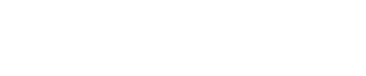 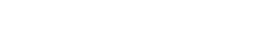 ADIM 1: Nomination ve Application İşlemleri
Nomination işlemi: UİDPK tarafından gerçekleştirilir. Hareketliliğe hak kazanan öğrencilerin karşı kuruma bildirilmesi işlemidir. Öğrencinin kurumumuz tarafından seçildiği bilgisi ve öğrencilerin kişisel bilgileri karşı kuruma iletilir. 

Application işlemi: Öğrenci tarafından gerçekleştirilir. Öğrencinin hareketliliği gerçekleştireceği karşı kurum, öğrenciden başvuru için bazı belgeler istemektedir. Bu belgeler kurumdan kuruma değişiklik gösterebilmektedir. Nominasyon işlemi sonrasında, bazı kurumlar öğrenci ile e-posta yoluyla iletişime geçerek istedikleri belgeleri iletebilirken bazı kurumlar ilgili belgeler hakkındaki bilgileri web sayfalarındaki ‘incoming student’ kısmında paylaşabilmektedir. Gideceğiniz üniversitenin web sitesini dikkatle inceleyerek, bilgi paketini (information package) okuyun. Varsa başvuru formunu ve konaklama formunu doldurup, belirtilen yere sizden ne şekilde istendiyse (posta, faks, taranmış e-kopya) gönderin.
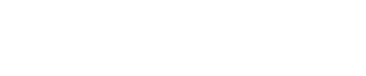 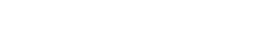 ADIM 2: Gerekli Belgeleri Hazırlamak/Edinmek
Learning Agreement ( *** Öğrenim Anlaşması): Bu belge karşı kurumun da başvuru aşamasında sizden istediği, karşı kurumdan alacağınız dersleri ve Bakırçay Üniversitesinden saydıracağınız dersleri gösteren çok önemli bir belgedir. Bu belge; öğrenci, öğrencinin bölüm koordinatörü ve karşı kurum tarafından imzalanır. Gidilen üniversitenin bilgi paketi incelenerek, Erasmus öğrencileri için bölümünüze uygun dersler seçilir. Bölüm koordinatörünüzle birlikte karşı kurumdan seçeceğiniz dersler ve bu derslere karşılık gelecek olan dersler kararlaştırılır ve LA’da gösterilir. Karşı kurum LA’yı sizden kağıt üzerinde veya online olarak – OLA sistemi üzerinden imzalamanızı isteyebilir. 
OLA için Home | OLA (learning-agreement.eu)

     !!  Karşı kurumdan seçeceğiniz derslerin ve ona karşılık kendi okulunuzdan seçeceğiniz derslerin 30 AKTS olması beklenir! Ders sayılarının birbirine eşit olması değil toplam kredi sayısının birbirine eşit olması esas alınır!
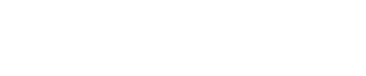 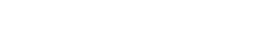 ADIM 2: Gerekli Belgeleri Hazırlamak/Edinmek
Akademik Onay Formu: Bu belge Türkçe bir belgedir. Karşı kuruma gönderilmez, UİDPK’ya teslim edilir. Belgedeki Tablo’da karşı kurumdan aldığınız dersler ve bu derslere karşılık kendi okulunuzdan alacağınız derslerin net bir şekilde gösterilmesi istenir. Örneğin, Karşı kurumdan 6 kredilik A dersine karşılık kendi okulunuzdan iki tane 3 kredilik B ve C derslerini almış olabilirsiniz. Bu durumda B ve C derslerini iki satırda A dersine karşılık ifade edilmelidir. Bu belge Bölüm Koordinatörüne imzalattıktan sonra UİDPK’ya teslim edilmelidir. 

Kabul Mektubu: Kabul mektubu; karşı kurum tarafından öğrenciye gönderilen, öğrencinin karşı kurum tarafından hareketliliğe kabul edildiğini gösteren, içerisinde hareketliliği gerçekleştirebileceği tarihleri içeren önemli bir belgedir. Karşı kurum bu belgeyi öğrenciye gönderdiğinde öğrenci de mutlaka UİDPK’ya bilgi vermeli ve bir kopyasını UİDPK’ya iletmelidir.
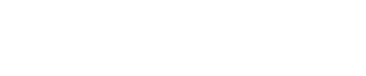 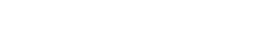 Buraya Kadar Birkaç Önemli Not
Nominasyon işlemi sonrası gideceğin okul seninle iletişime geçmediyse mutlaka sen geçmelisin !
Nominasyon işlemi ile ilgili sana bir mail geldiyse veya gelmediyse bu konuda mutlaka UİDPK’yı bilgilendirmelisin!
Gideceğin okulun ‘Incoming Students’ sayfasını mutlaka incelemeli ve senden beklenenleri öğrenmelisin!
Gideceğin okulun Application tarihleri ne zaman bitiyor bunu mutlaka öğrenmelisin! Senden istenilen belgeleri bu tarihe kadar tamamlamalı ve göndermelisin!
Erasmus Bölüm Koordinatörü ile görüşmeli ve karşı kurumdan hangi dersleri seçeceğine birlikte karar verip Akademik Onay Formunu hazırlamalısın.
OLA belgesini oldukça özenli ve dikkatli hazırlamalısın.
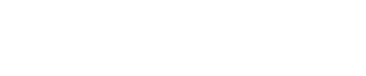 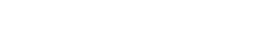 ADIM 2: Gerekli Belgeleri Hazırlamak/Edinmek
Pasaport: Öğrencinin pasaportu yok ise çıkarması gerekmektedir. Eğer var ise süresi yeterli mi (her ülkenin vize işlemleri için kendisine göre belirlediği pasaport geçerlilik süresi vardır) kontrol etmelidir. Öğrenciler 25 yaşına kadar harçsız pasaport alabilmektedir. 

Vize: Kabul mektubu alan öğrencilerimiz vize başvurusunda bulunabilirler. Vize başvuru süreci ülkelere göre farklılık gösterebilir. Başvuru belgeleri için ilgili büyükelçilik ya da konsolosluk sayfalarını inceleyeniz ve iletişime geçiniz. Gerekli belgeleri hazırlamaya başlayınız ve vize başvurunuzu gerçekleştiriniz. Vize başvurusu için UİDPK’dan vize kolaylaştırıcı yazı talep edebilirsiniz. Vizenizi aldığınızda bir kopyasını UİDPK’ya iletmelisiniz.

Vize Kolaylaştırıcı Yazı: UİDPK tarafından öğrencinin talebi üzerine hazırlanır. Öğrencinin Erasmus faaliyetinden faydalanmaya hak kazandığını, öğrenciye sağlanan mali desteğin miktarını ve kaynaklarını bildirir. Bu belge öğrencinin kabul mektubu geldikten sonra vizeye başvurmadan önce hazırlanır. Öğrencinin belgeyi talep etmek için evrak talep dilekçesini doldurup UİDPK’ya teslim etmesi gerekmektedir.
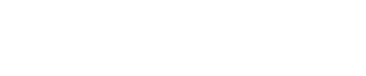 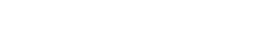 ADIM 2: Gerekli Belgeleri Hazırlamak/Edinmek
Euro Hesabı: Hibeli öğrencilerimiz, hibelerinin yatırılacağı vadesiz bir Euro Hesabı açtırmaları gerekmektedir. Açtırılan Euro hesabının hesap cüzdanı bilgileri UİDPK ile paylaşılmalıdır. Ödeme işlemlerinin kısa sürmesi ve olası kesintilerin önüne geçmek amacıyla öğrencilerimizin VakıfBank- Menemen Şubesinden hesap açtırmaları gerekmektedir.

Genel Sağlık ve Seyahat Sigortası: Öğrencilerimiz sağlık ve seyahat sigortası yaptırmalı ve yaptırdıklarına dair Sigorta Poliçelerinin bir kopyasını UİDPK’ya iletmelilerdir. 

OLS Sınavı: Vizesini alan öğrencilerimize UİDPK tarafından yabancı dil seviyelerini ölçen OLS sınavı atanmaktadır. Öğrencilerimizden bu sınav sonucunda aldıkları notu UİDPK ile paylaşmaları istenmektedir. Hareketlilik sonrasında da bir tane olmak üzere öğrenciler toplam 2 OLS sınavına gireceklerdir. Sınav sonucu hibeli olma durumunuzu etkilememektedir.
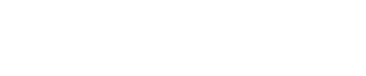 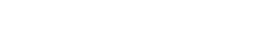 ADIM 2: Gerekli Belgeleri Hazırlamak/Edinmek
Hibe Sözleşmesi: Hibe sözleşmesi öğrenci ve okul arasında imzalanan, hareketliliğin gerekliliklerini içeren, hareketlilik süresini ve hibe miktarını içeren, hangi durumlarda hibede kesintilerin olabileceğini belirten sürecin en önemli belgesidir. Belge UİDPK tarafından hazırlanır.  Bütün belgeler tamamlandıktan sonra öğrenci ile hibe sözleşmesi imzalanır ve bu sözleşme imzaladıktan sonra öğrencilere hibe yatırılır. Vize alamayan öğrenci ile sözleşme imzalanmaz. Bu sözleşme hem hibeli hem de hibesiz öğrencilerimizle imzalanır.
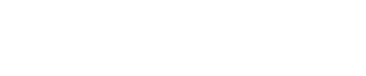 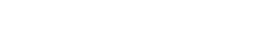 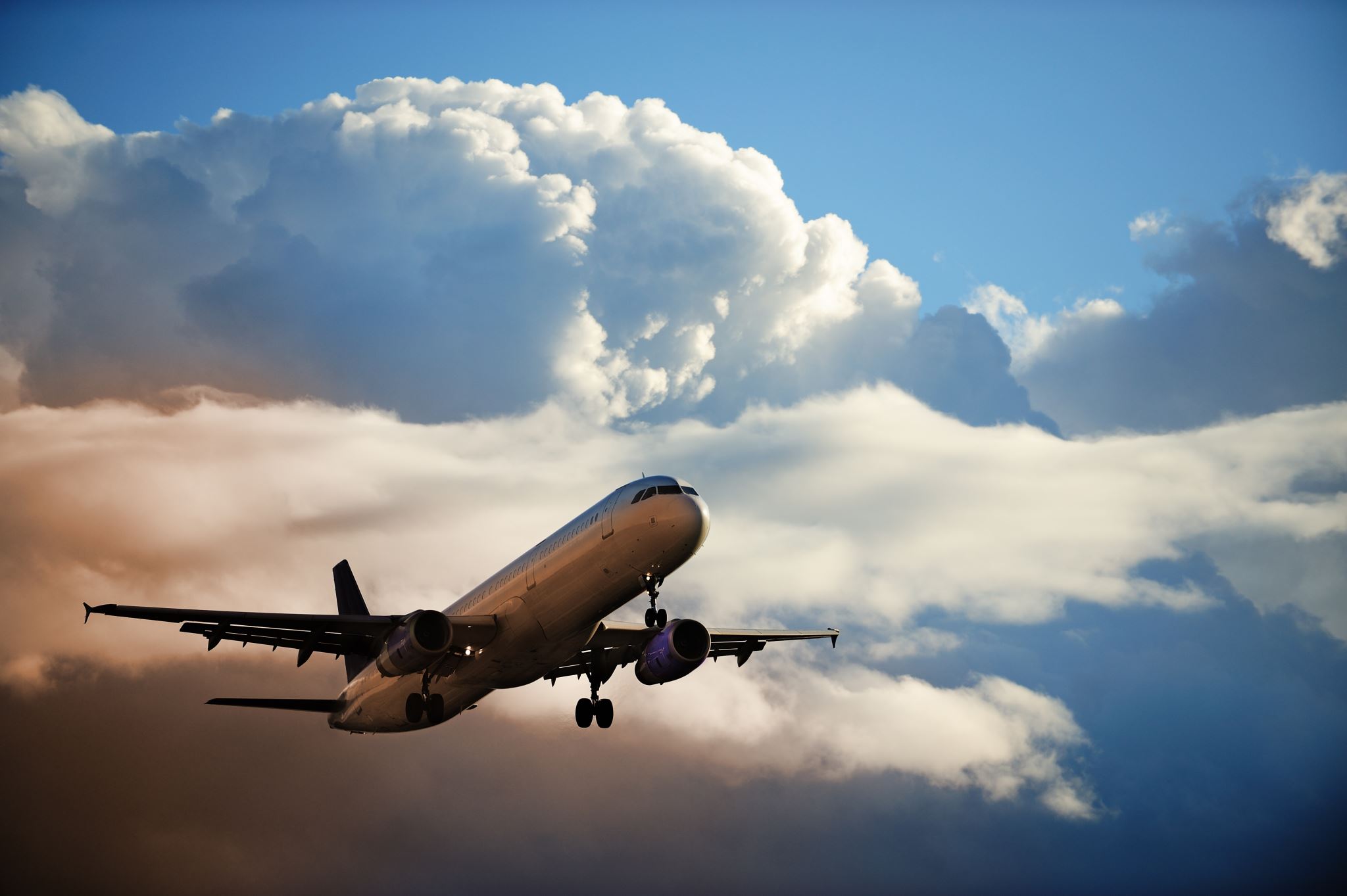 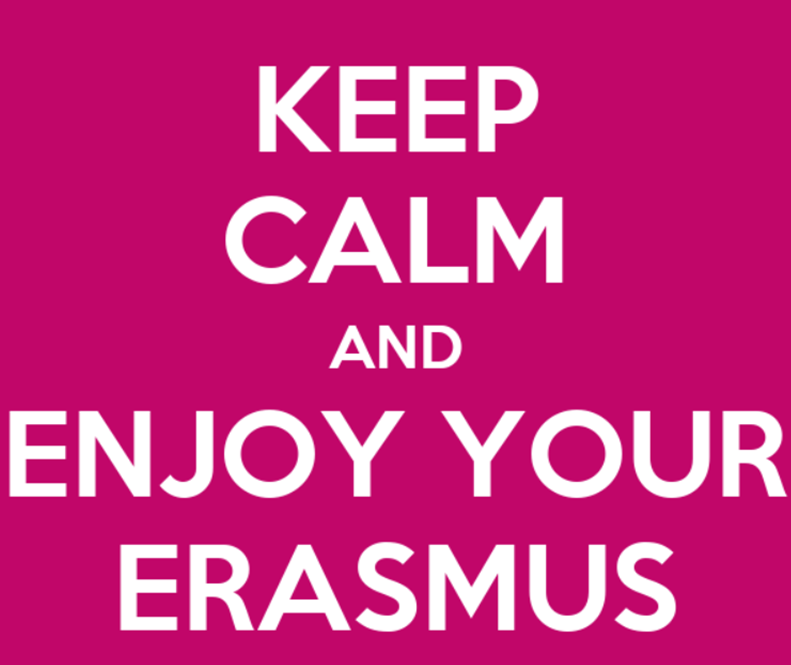 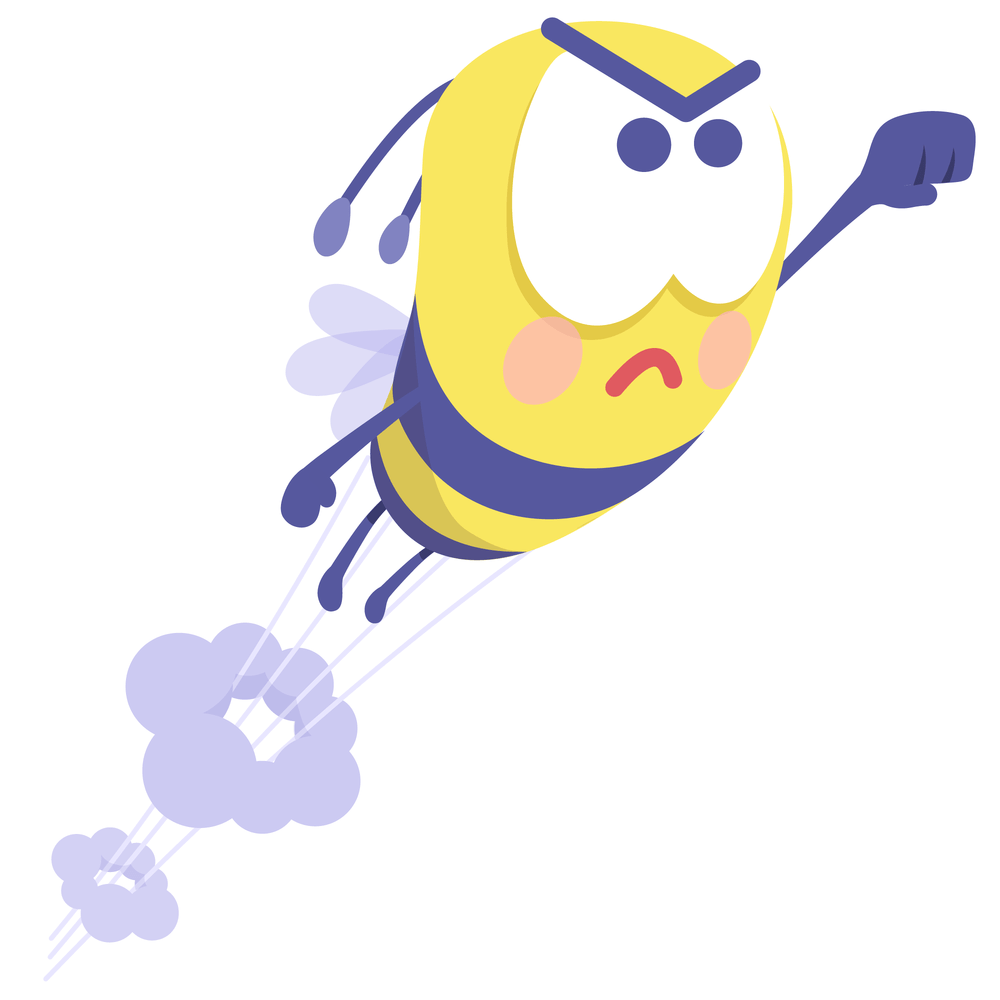 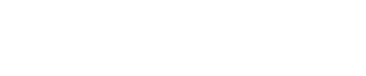 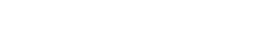 ADIM 3: Hareketlilik Esnasında Yapılması Gerekenler
Bu kısımda, hareketliliğine başlayan öğrencilerimizin hareketlilik sırasında düzenlemesi gereken ve hareketlilik sonrasında UİDPK’ya teslim etmesi gereken belgelerden bahsedilecektir.

Arrival Form:  Arrival Form karşı kuruma varış teyidini UİDPK’ya verecek olan bir formdur. Karşı Kuruma varıldığında sizinle ilgilenen personele varış tarihinizi belirtilir bu kişiden belgeyi doldurup imzalaması istenir, daha sonra bu belge UİDPK’ya mail yoluyla gönderilmelidir. Bu belgeyi karşı kuruma vardığınız tarihlerde, çok gecikmeden bize göndermeniz gerekmektedir. Okula vardığınızda ilk olarak bize göndermeniz gereken belge Arrival Form’dur. 

Departure Form: Departure form, hareketliliğinizin sonuna geldiğinizde ayrılacağınız tarihi belirten ve kurumda sizden sorumlu kişinin imzalayacağı formdur. Bu formu hareketliliğinizi sonlandırdığınızda bize teslim etmeniz gerekmektedir.
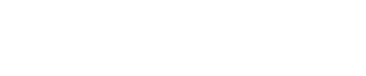 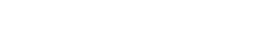 ADIM 3: Hareketlilik Esnasında Yapılması Gerekenler
Katılım Sertifikası: Katılım sertifikası yurt dışında öğrenim gördüğünüz okulun hareketlilik sonunda size vereceği hareketlilik tarihlerinizi de içerecek olan oldukça önemli olan bir belgedir. Bu belgeyi hareketliliğiniz sonunda temin etmeli ve hareketliliğiniz bitince bir kopyasını UİDPK’ya teslim etmelisiniz.  
  
Öğrenim Anlaşması (Learning Agreement): Çeşitli sebeplerden ötürü karşı kurumdan alacağınız derslerde bir değişiklik yapacaksanız, mutlaka Bölüm Koordinatörünüzle ve UİDPK ile iletişime geçmeli, değişiklikleri Bölüm Koordinatörü hocanızın bilgisi dahilinde yapmalı ve yapılan değişiklikleri Learning Agreement belgenizin ‘during the mobility’ kısmında belirtmelisiniz. Yapacağınız değişikliği gittiğiniz kurumun akademik dönemin başlamasını takiben en geç 4 – 7 hafta içerisinde yapılmış olmanız ve anlaşmanın taraflarınca (sizin, bölüm koordinatörünüz ve karşı kurumun) değişiklik talep edildikten sonra en geç 2 hafta içinde onaylaması gerekmektedir.

Hareketlilik sonunda LA belgenizin ‘faaliyet sonrası- after the mobility’ kısmının doldurulması ve karşı kurum tarafından imzalanması gerekir. Bu tabloda hareketliliği gerçekleştirdiğiniz tarihler ve aldığınız derslerden elde etmiş olduğunuz sonuçlar da yer alır. LA belgesinin eksiksiz ve doğru olarak bize teslim edilmesi oldukça önem arz etmektedir.
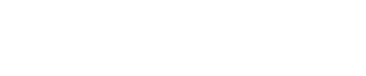 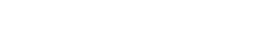 ADIM 3: Hareketlilik Esnasında Yapılması Gerekenler
Transcipt of Records (ToR): Sizin faaliyete ilişkin başarı durumunuzu bu belge gösterir. Gittiğiniz kurum tarafından hazırlanır ve size teslim edilmesi gerekir. Bu belgenin bir kopyasını döndüğünüzde bize teslim etmeniz gerekmektedir. Bu belgede yer alan derslerin LA’daki After Mobility kısmındaki derslerle uyumlu olması gerekir. 
  
Öğrenci Anketi: Döndüğünüzde çevrimiçi AB anketini sizlerden doldurmanız istenir. Bu işlem döndüğünüzde yapılacak bir işlemdir, bu konu hakkında gittiğiniz okulda yapması gereken bir şey yoktur.
  
OLS ( Çevrimiçi Dil Desteği): Gitmeden önce girmiş olduğunuz OLS sınavına döndükten sonra da girmeniz ve sonuçlarını UİDPK ile paylaşmanız gerekmektedir.  
  
Özel durumlara ilişkin açıklayıcı ve kanıtlayıcı belgeler: Mücbir durumlarla dönmeniz gereken durumlarda, bu durumu kanıtlayıcı belgeler edinmeniz gerekmektedir.
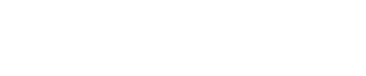 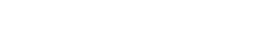 Hibe Desteği Hakkında
Öğrencilere yurtdışında geçirdikleri faaliyet süreleri boyunca yurtdışında olmalarından kaynaklanan ilave masraflarına yardımcı olmak üzere hibe verilmektedir. Hibeler, öğrencilerin faaliyetle ilgili masraflarının tamamını karşılamaya yönelik değil, yalnızca katkı niteliğindedir.
Program ülkeleri arasında öğrenim ve staj hareketliliği için öğrencilere gidiş-dönüş seyahatleri için ayrıca destek verilmemektedir.
Öğrencilerin faaliyet süreleri ve hibeleri, faaliyet başlamadan önce tahminî olarak hesaplanır. Faaliyet sona erdikten sonra gerçekleşen kesin süreler ve hibeler tekrar belirlenir. Kesin faaliyet süresi, katılım sertifikasında bulunan faaliyet başlangıç-bitiş tarihlerine göre hesaplanır.
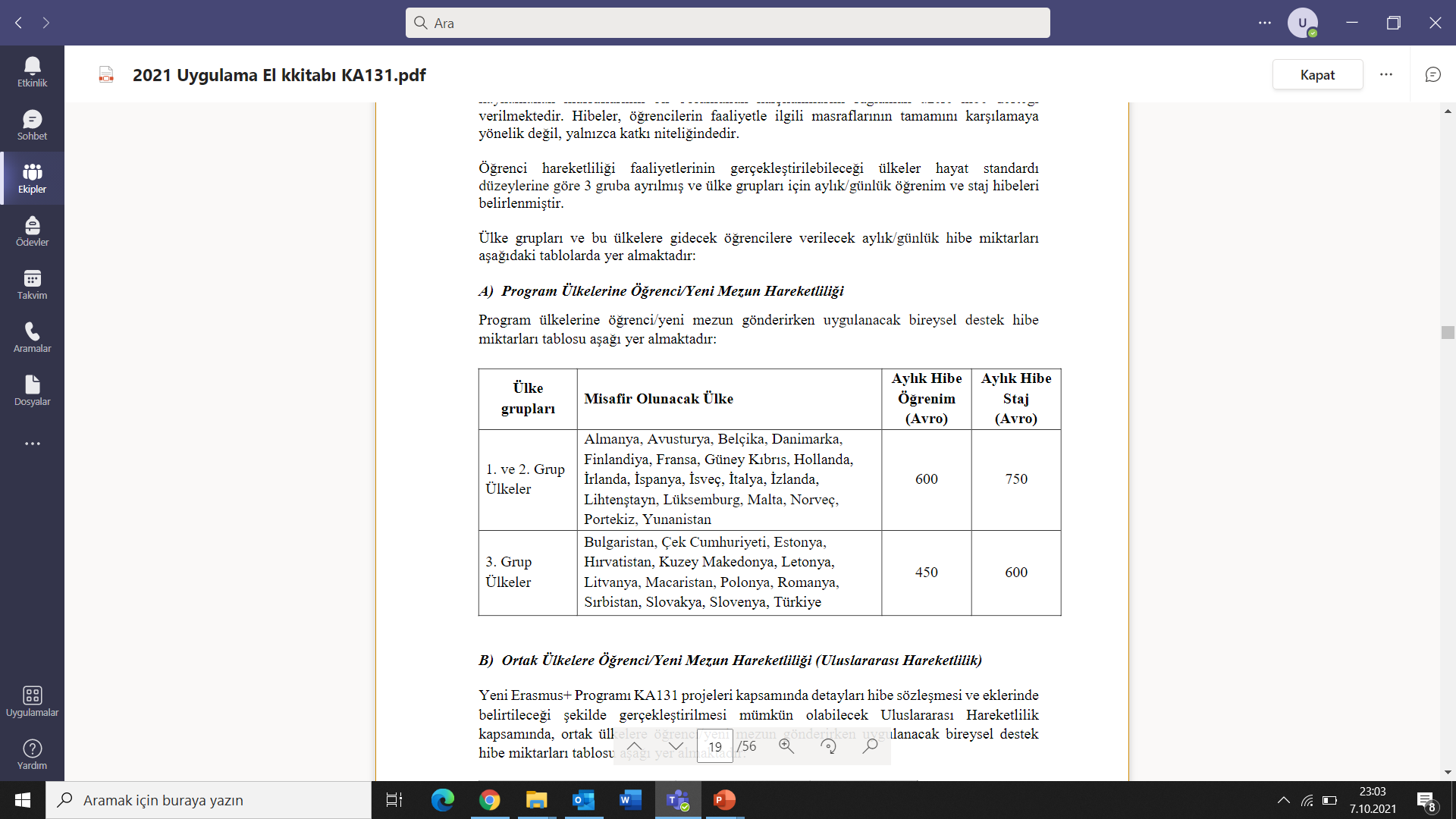 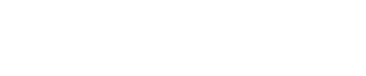 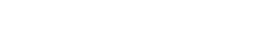 Hibe Desteği Hakkında
Hibe hareketlilik öncesinde %80’i hareketlilik sonrasında %20’si olacak şekilde iki taksitte öğrenciye ödenir.

İlk ödeme olarak hesap edilen toplam hibenin %80'i; karşı kurumdan alınan kabul mektubu, tüm taraflar tarafından imzalanmış Learning Agreement, akademik onay formu, yönetim kurulu kararı (UİDPK Bölümlerden talep edecek), transkript, vize, vadesiz Euro hesabı, sağlık ve seyahat sigortası Koordinatörlüğe teslim edildikten ve hibe sözleşmesi imzalandıktan sonra hareketlilik öncesinde ödenir.

Hibenin kalan %20’lik kısmı hareketliliği tamamlayıp dönen öğrenciye, gidilen üniversitenin İngilizce not çizelgesini (ToR) ve katılım sertifikasını, Öğrenim Anlaşmasının imzalı son halini, hareketlilik sırasında aldığı derslerde değişiklik olması durumunda yönetim kurulu kararını, pasaportun aslı ve ülke giriş-çıkış sayfalarının fotokopisini, Katılımcı Anketini Koordinatörlüğe teslim ettikten sonra ödenir.
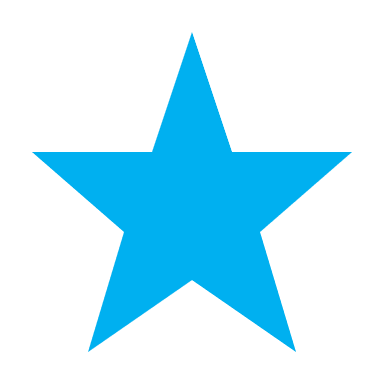 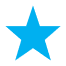 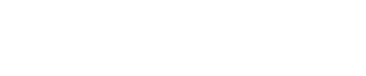 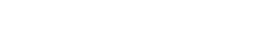 İlave Hibe Desteği
Tahsis edilen hibe destek amaçlı olup; yapılacak tüm harcamaları karşılaması beklenmemektedir. Hibe tahsisi ancak fiziksel hareketlilik için geçerlidir.
Öğrencinin uçak bileti, yurt ücreti, yurt depozitosu, sağlık sigortası gibi giderler için ERASMUS+ fonundan ayrıca bir ödeme yapılmaz. Bu giderler öğrencinin kendisi tarafından karşılanır.
Dezavantajlı katılımcılara, hak ettikleri hibeye ek olarak İlave Hibe Desteği sağlanabilecektir. Söz konusu hibenin verilebilmesi için, dezavantajlı katılımcı, ekonomik ve sosyal açıdan imkânları kısıtlı olan ve aşağıdaki alt kategorilere uyan birey olarak tanımlanmıştır.
1) 2828 sayılı kanuna tabi olanlar (Aile ve Sosyal Hizmetler Bakanlığı tarafından haklarında 2828 sayılı Kanun uyarınca koruma, bakım veya barınma kararı olanlar)
2) 5395 sayılı Çocuk Koruma Kanunu Kapsamında haklarında korunma, bakım veya barınma kararı alınmış öğrencilere
3) Kendilerine yetim aylığı bağlananlar
4) Şehit/Gazi çocukları
5) Kendisine veya ailesine muhtaçlık aylığı bağlananlar (öğrencinin kendisine, anne-babasına veya vasisine Belediyelerden, kamu kurum ve kuruluşlarından (Bakanlıklar, Sosyal Yardımlaşma ve Dayanışma Vakıfları, Vakıflar Genel Müdürlüğü, Kızılay, AFAD gibi kurumlardan Erasmus başvurusunu yaptığı esnada maddi destek aldığını kanıtlayan bir belge ibraz edilmesi yeterlidir.)
Kredi ve Yurtlar Kurumu bursları ve benzeri burslar, başarı bursu niteliğindeki diğer hibe, yardım ve burslar, tek seferlik yardımlar söz konusu maddi yardım kapsamında kabul edilmez.
Yukarıdaki kapsama uyan öğrencilere talepleri halinde ve bu durumlarını belgelendirmek kaydıyla, hareketlilik türüne göre aşağıdaki miktarlarda İlave Hibe Desteği sağlanabilecektir:
2-12 ay arası öğrenci hareketliliği: Aylık 250 €
5-14 gün arasındaki kısa dönem öğrenci hareketliliği: Gündelik hibe toplamına ilaveten 100 € (Bu durumda staj için ilave destek verilmez.)
15-30 gün arasındaki kısa dönem öğrenci hareketliliği: Gündelik hibe toplamına ilaveten 150 € (Bu durumda staj için ilave destek verilmez.)
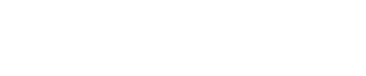 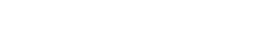 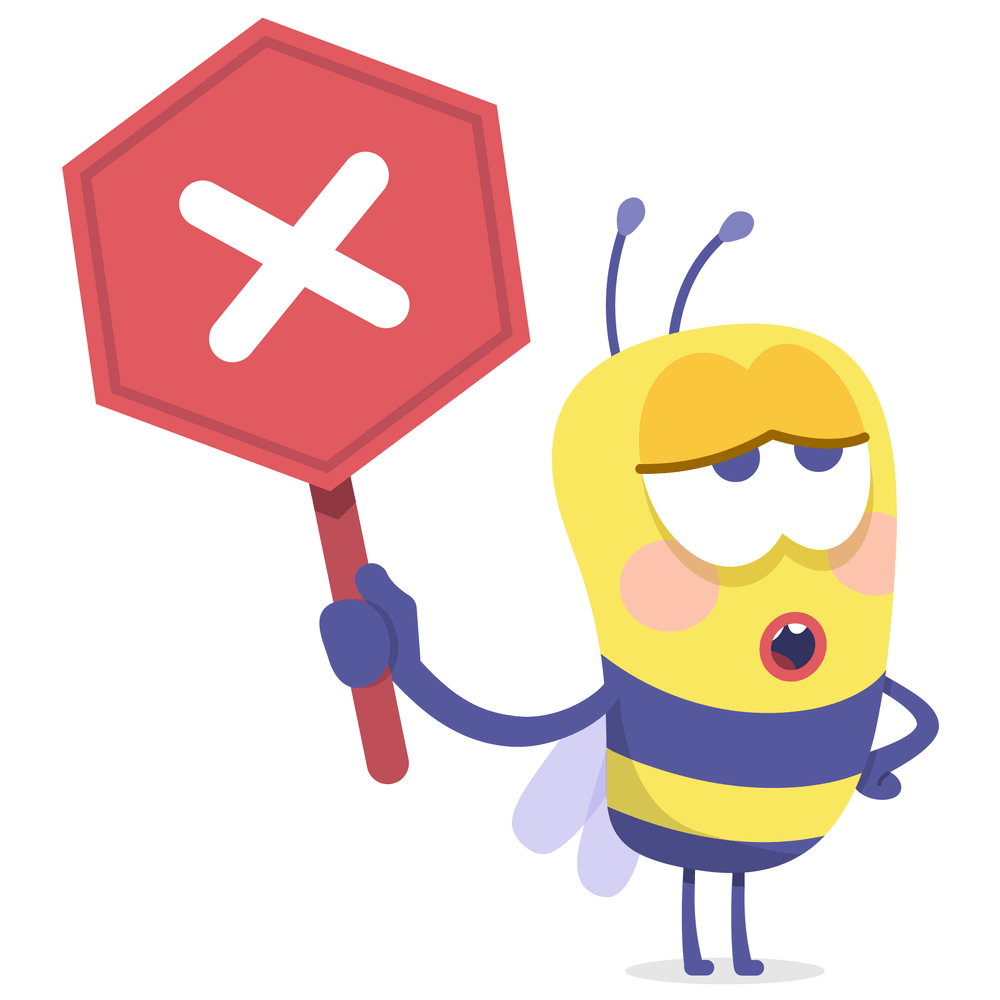 Öğrencinin Hibesinden Hangi Durumlarda Kesinti Yapılır?
Teknik sebepler haricinde, katılımcı anketini doldurmayan öğrencilere toplam nihai hibenin %20’si tutarında kesinti yapılır.
Hareketliliğe katılımı kanıtlayan belgelerin (katılım sertifikası veya bunun yerine geçebilecek dönüş sonrası transkript (ToR)) teslim edilmemesi durumunda hareketlilik geçersiz sayılır ve öğrenciye hibe ödenmez; başlangıçta ödenen hibe tahsil edilir.
Öğrencinin gittikleri okulda aldıkları derslerin toplam kredisinin 1/3’ünden başarılı olması beklenir. Bu başarıyı sağlayamayan öğrenciye yapılacak hibe ödemesinde gerçekleştirilen faaliyet günü sayısının %20’si oranında kesinti yapılır. Derslere girmediği veya yükümlülüklerini yerine getirmediği anlaşılan öğrencinin hibesinin tamamı geri alınır.
Mücbir sebepler dışında hareketliliğini yarıda bırakan öğrencinin hibesinin tamamı geri alınır.
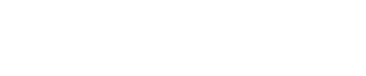 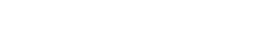 Yeşil Seyahat
Yeşil seyahati tercih etmeleri durumunda, tek seferlik 50 Avro tutarında ilave bir hibe ile seyahat günleri için 4 güne kadar bireysel destek hibesi verilebilecektir. Yeşil seyahat 100 km’den itibaren verilmektedir ve seyahatin en az 2/3’ü yeşil seyahatle yapılmalıdır. Öğrenci hareketlilik dönüşü seyahat belgelerini sunmakla yükümlüdür.
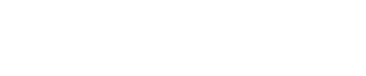 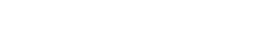 Akademik Ücretler Hakkında
Misafir olunan yükseköğretim kurumu, Erasmus+ kapsamında gelen öğrenciden herhangi bir akademik ücret talep edemez. Akademik ücret; öğrenim ücreti, kayıt ücreti, sınav ücreti, laboratuvar ücreti ve kütüphane ücretini kapsar. Ancak sigorta, oturma izni, indirimli ulaşım kartı, akademik malzemelerin fotokopisi, laboratuvar ürünlerinin kullanımı gibi çeşitli materyallerin kullanılması için gerekli ücretler konusunda yükseköğretim kurumunun diğer öğrencileri nasıl ödeme yapıyorsa, aynı miktarda ücret talep edilebilir.
Öğrenciler yurtdışında faaliyet gerçekleştirdikleri süre zarfında kendi yükseköğretim kurumlarına kayıtlarını yaptırarak varsa normal olarak ödedikleri harç/öğrenim ücretlerini ödemeye devam ederler.
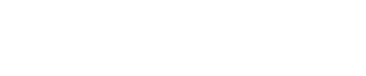 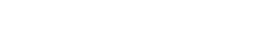 ÖNERİLER
Sizden istenen her evraktan üç nüsha hazırlayın ve hareketliliğe giderken tüm belgelerinizi içeren bir dosyanızı yanınızda bulundurun.
UİDPK web sayfasındaki ve gideceğiniz kurumun ilgili web sayfasındaki duyuruları takip edin.
Gideceğiniz ülkenin /şehrin iklimini öğrenin ve mevsim şartlarını dikkate alarak bavulunuzu hazırlayın. 
Düzenli olarak kullandığınız ilaçları, ağrı kesicileri vs yanınızda götürün. 
Gittiğiniz okulda/şehirde ESN ( Erasmus Student Network) topluluğunun olup olmadığını kontrol edin varsa bu topluluğun etkinliklerine katılın ve diğer Erasmus öğrencileriyle tanışın.
Sosyal medya aracılığıyla vs. gittiğiniz okulda/şehirde/ülkede Erasmus yapmış olan öğrencilerle tanışın ve tecrübelerinden yararlanın.
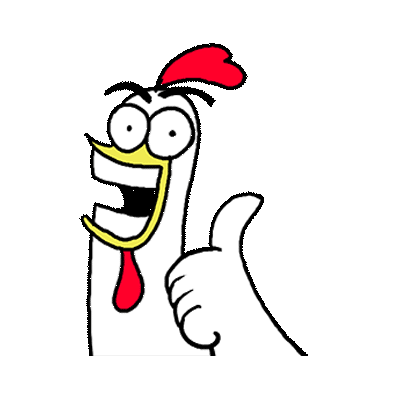 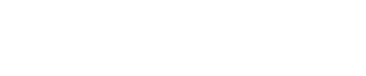 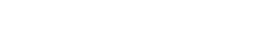 ÖNERİLER
Gideceğiniz; üniversite, ülke ve şehir hakkında detaylı araştırma yapın. (özellikle acil durumda aramanız gereken numaralar hakkında)
Gideceğiniz üniversitenin düzenleyeceği oryantasyon programına mutlaka katılın!
Kalacağınız yeri mutlaka daha önceden kesinleştirin.
Erasmus+ hibesi, öğrenim hareketliliğiniz süresince sizin için yeterli olmayacaktır. Hareketlilikten yararlanacak olan öğrenciler, hibe dışında ek finansal kaynaklara ihtiyaç duyacaklardır.
Yanınızda para çekmek için veya alışveriş için götürdüğünüz banka kartlarının gittiğiniz ülkede kullanılma durumunu mutlaka ilgili bankanızdan öğrenin.
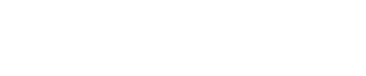 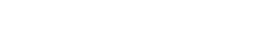 Önemli Notlar
Bütün işlemleriniz boyunca Erasmus+ Bölüm Koordinatörünüz ve UİDPK ile iletişim halinde olun.
Erasmus süreciniz boyunca sizinle sadece "@bakircay" uzantılı e-posta adresinizle iletişim kurulacaktır. Hareketlilik öncesinde ve sırasında kurumsal mail adresinizi sık sık kontrol edin!
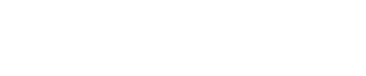 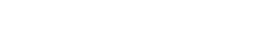 Öğrenim anlaşmasında yer alan tüm dersleriniz transkriptinizde yer almak zorundadır.
Başarısız olunan bir ders olsa bile transkriptten çıkarttırmak mümkün değildir.
Hareketlilik öncesi ve hareketlilik tamamlanana kadar, idari ve akademik tüm işlemlerin takibi öğrencilerin sorumluluğundadır !
ÖNEMLİ!
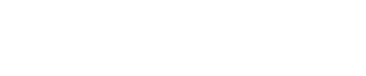 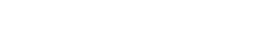 ULUSLARARASI İLİŞKİLER VE DEĞİŞİM PROGRAMLARI KOORDİNATÖRLÜĞÜuik.bakircay.edu.truidpk@bakircay.edu.tr
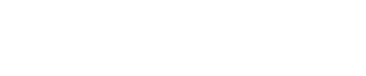 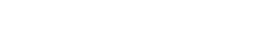 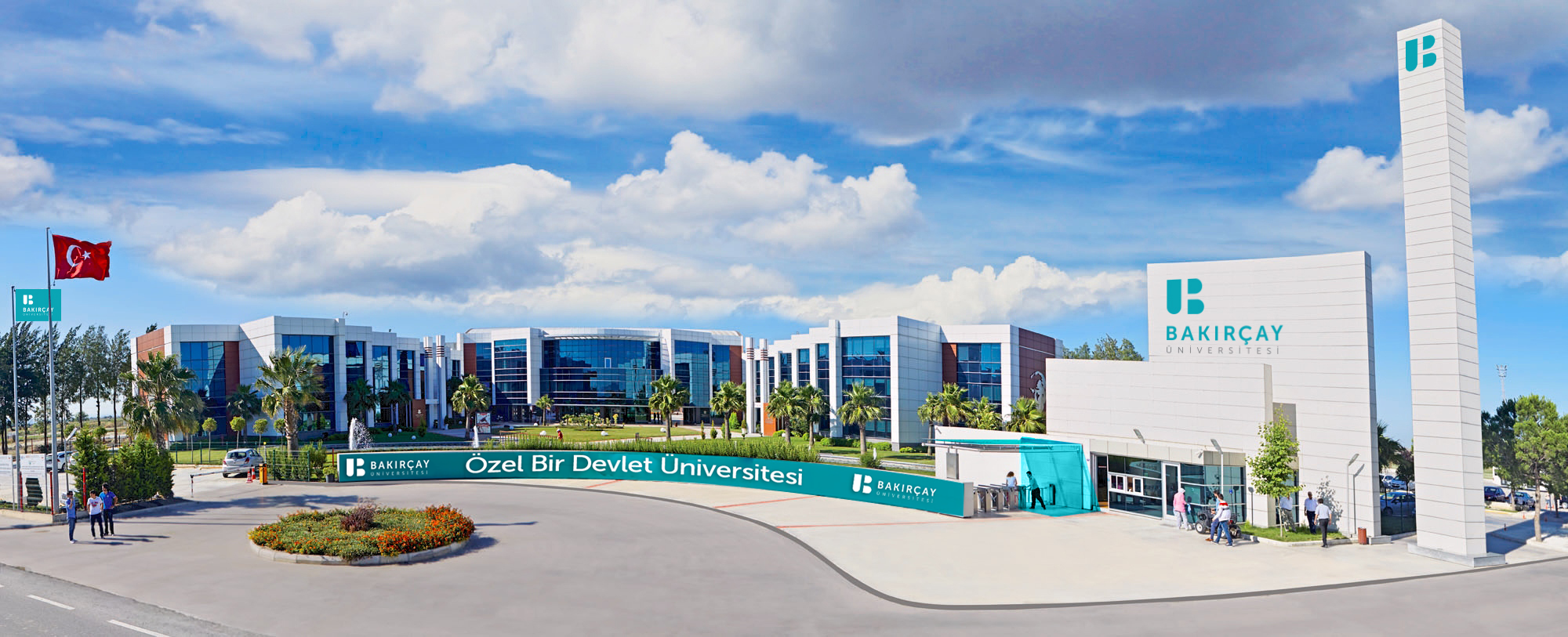 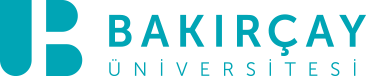 İzmir Bakırçay Üniversitesi Seyrek, Menemen, İzmir, Türkiye
+90 232 493 00 00 I www.bakircay.edu.tr